Mining High Utility Itemsets without Candidate Generation
Date:  2013/05/13
Author:  Mengchi Liu, Junfeng Qu
Source:  CIKM "12
Advisor:  Jia-ling Koh
Speaker:  I-Chih Chiu
1
Outline
Introduction
Problem Definition
Utility-List Structure
High Utility Itemset Miner
Experiment
Conclusion
2
Introduction
The rapid development of database techniques facilitates the storage and usage of massive data from business corporations, governments, and scientific organizations.






The high utility itemset mining problem is one of the most important from the famous frequent itemset mining problem.
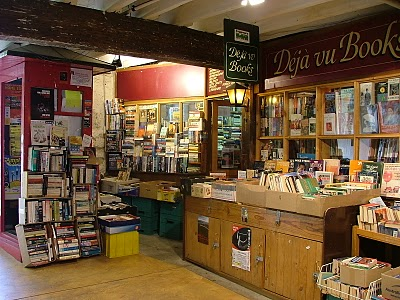 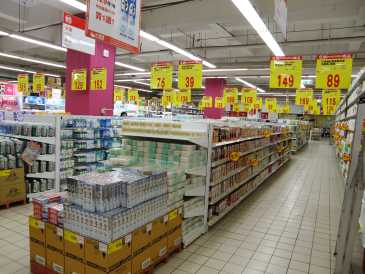 3
Introduction
Traditional frequent itemset mining algorithms cannot evaluate the utility information about itemsets.
In a supermarket database 
Each item has a distinct price/profit.
Each item in a transaction is associated with a distinct quantity.
An itemset with high support may have low utility
Ex :
4
Motivation
Recently, a number of high utility itemset mining algorithms have been proposed.
Generate candidate high utility itemsets.
Compute the exact utilities of the candidates by scanning the database to identify high utility itemsets.

However, the algorithms often generate a very large number of candidate itemsets.
Excessive memory requirement for storing candidate itemsets.
A large amount of running time for generating candidates and computing their exact utilities.
5
Goal
A novel structure, called utility-list, is proposed.
the utility information about an itemset
the heuristic information about whether the itemset should be pruned or not.

An efficient algorithm, called HUI-Miner (High Utility Itemset Miner), is developed.
It does not generate candidate high utility itemsets.
It can mine high utility itemsets after constructing the initial utility-lists.
6
transactions
High utility itemsets
Construct 
utility list
HUI-Miner
Diagram
7
Outline
Introduction
Problem Definition
Utility-List Structure
High Utility Itemset Miner
Experiment
Conclusion
8
Problem Definition
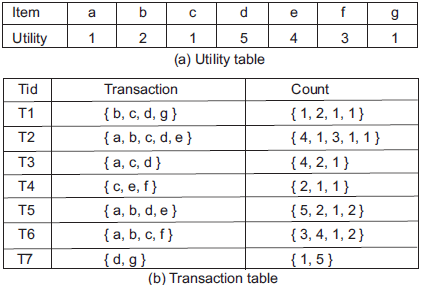 Ex :
9
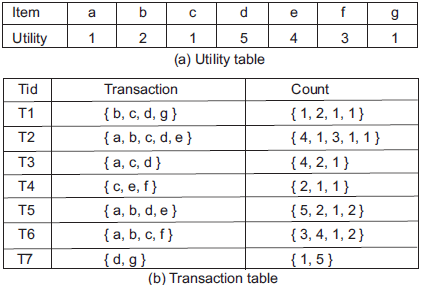 Ex :
Ex :
10
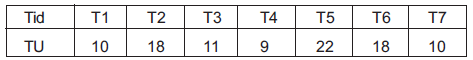 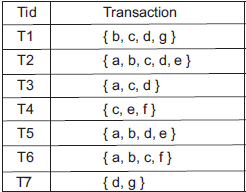 Ex :
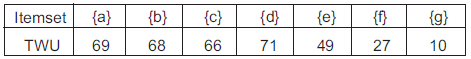 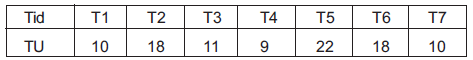 Ex :
11
Outline
12
Initial Utility-Lists
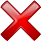 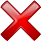 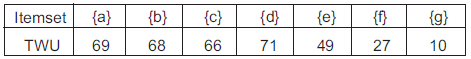 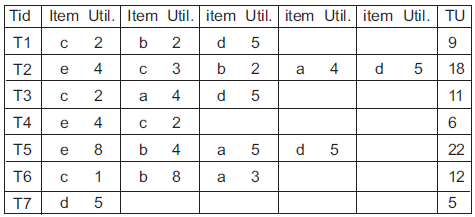 13
[Speaker Notes: 為何要要用twu由小而大排列]
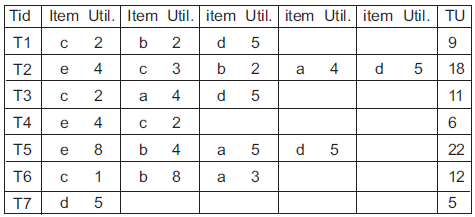 Ex :
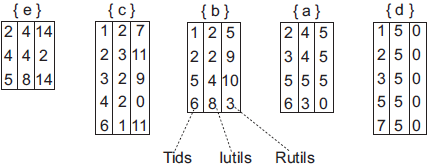 Ex :
14
Utility-Lists of 2-Itemsets
No need for database scan.
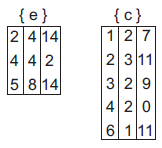 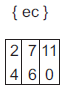 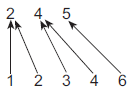 Utility-lists
of 2-itemset
identifying common 
transactions
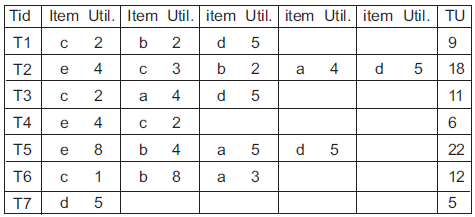 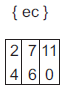 15
Utility-Lists of k-Itemsets
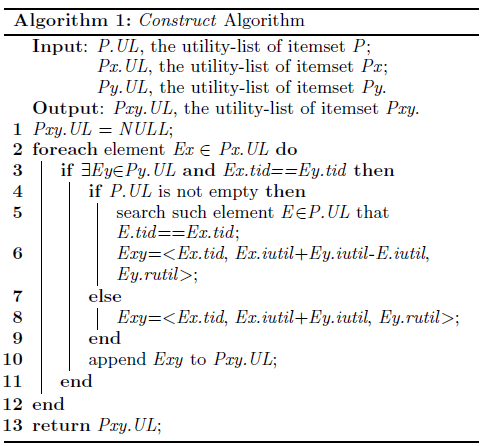 Ex :
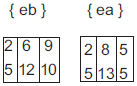 (k=2)
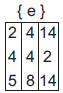 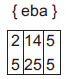 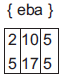 16
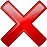 Outline
Introduction
Problem Definition
Utility-List Structure
High Utility Itemset Miner
Search space
Pruning Strategy
HUI-Miner Algorithm
Experiment
Conclusion
17
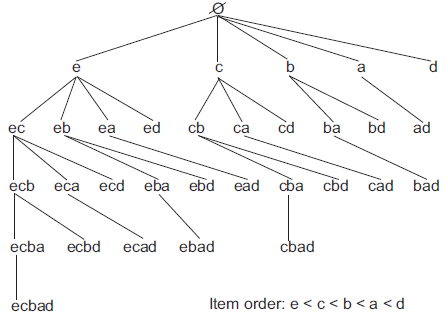 Search space
Set-Enumeration Tree
Ex :
Def. 9
18
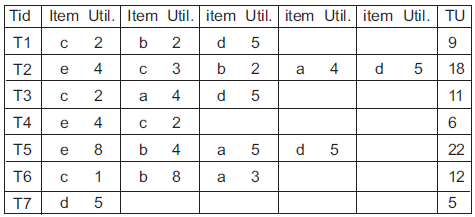 Pruning Strategy
Exhaustive search → Time consuming
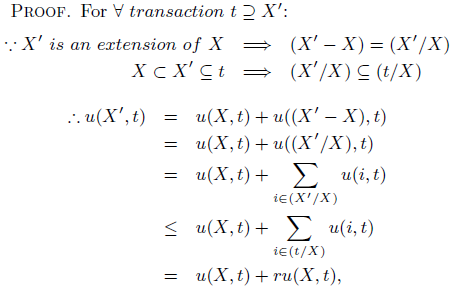 19
[Speaker Notes: 窮舉搜尋固然可以找到所有high utility itemsets，但是卻相當耗時的因為在database內的item個數非常龐大，若item個數有n個，則窮舉會產生出二的n次方itemsets]
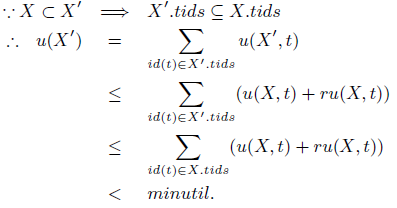 Ex :
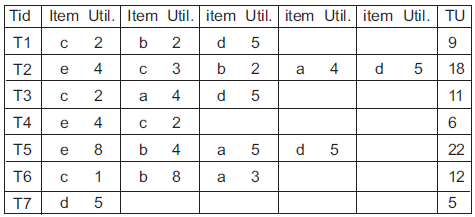 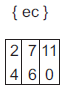 20
HUI-Miner Algorithm
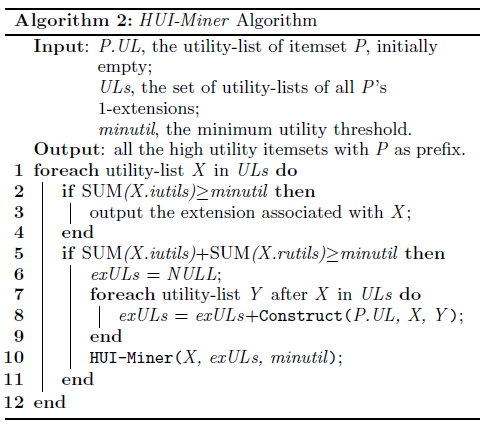 21
Outline
Introduction
Problem Definition
Utility-List Structure
High Utility Itemset Miner
Experiment
Conclusion
22
Experimental Setup
Besides HUI-Miner, experiments include three algorithms
IHUPTWU
UP-Growth
UP-Growth+

Eight databases
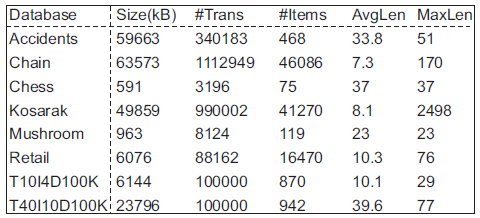 real
23
synthetic
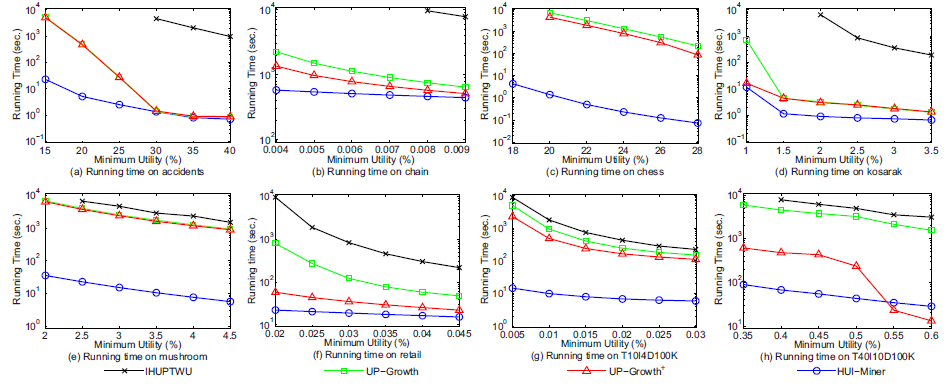 24
[Speaker Notes: Input time , CPU time , output time]
Memory Consumption
Except for database accidents in (a), HUI-Miner always consumes less memory than the other algorithms.












Another observation is that UP-Growth+ consumes more memory than UP-Growth in (b) and(d).
UP-Growth+ holds more information than UPGrowth in sparse and large database.
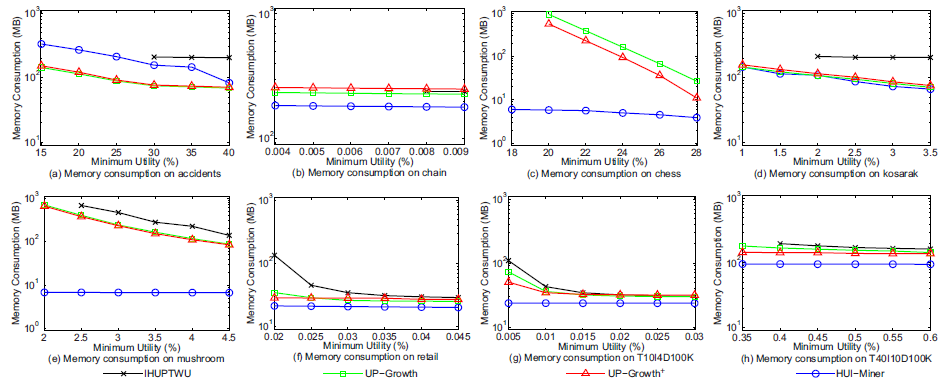 25
Experiment
Processing Order of Items
The processing order of items significantly influences the performance of a high utility itemset mining algorithm.
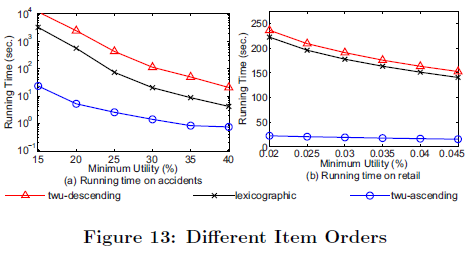 26
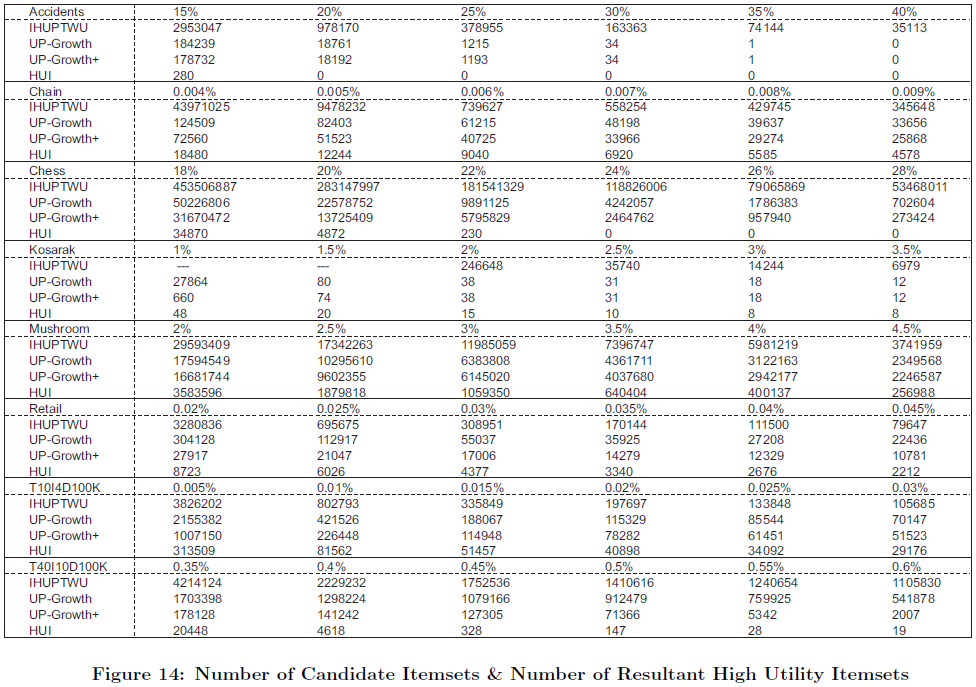 27
Outline
Introduction
Problem Definition
Utility-List Structure
High Utility Itemset Miner
Experiment
Conclusion
28
Conclusion
Proposed a novel data structure, utility-list, and developed an efficient algorithm, HUI-Miner, for high utility itemset mining.

Utility-lists provide not only utility information about itemsets but also important pruning information for HUI-Miner.

HUI-Miner can mine high utility itemsets without candidate generation, which avoids the costly generation and utility computation of candidates.
29